EngineerSPEAK - ECE 445 - Fall 2021
Communicating Technical Information 
as a Team
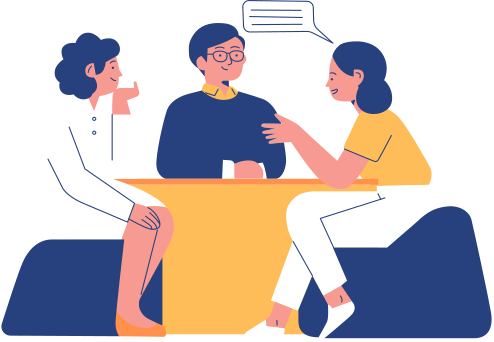 Team Communication
Agenda
Effective Meetings
What we'll discuss today
Communicating Technical Information
Presenting as a group
How to Work Better as 
a Group
Start with a Face-to-Face Meeting (where possible)

Get to know each other outside of the project

Establish a culture of “trust” and “honesty”

Set clear guidelines and goals
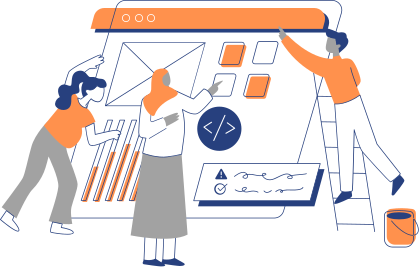 Making Meetings Efficient
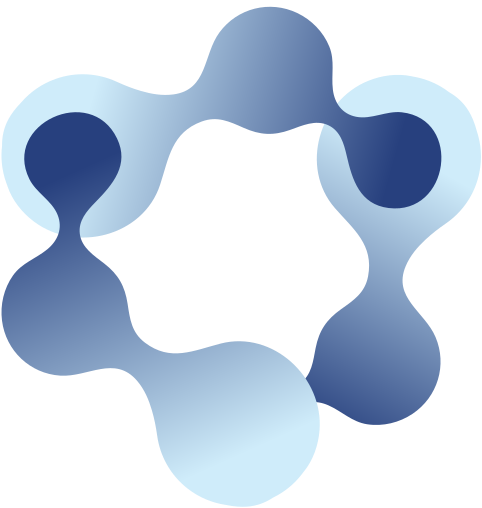 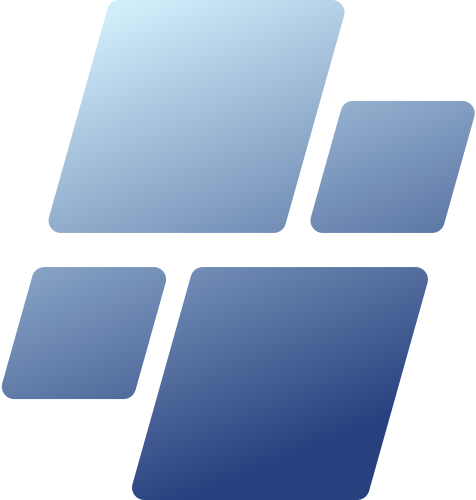 Set a regular time to meet and stick with it
Regularly evaluate your progress
Use a common location for information (box, google doc., etc)
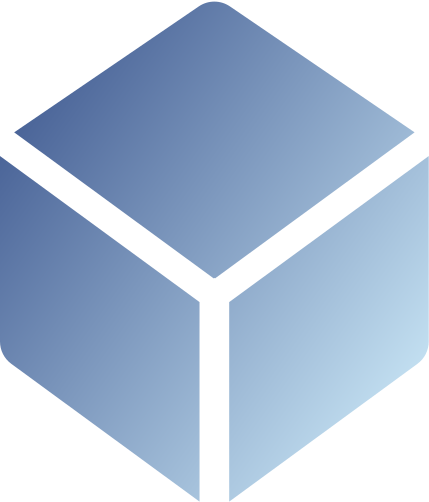 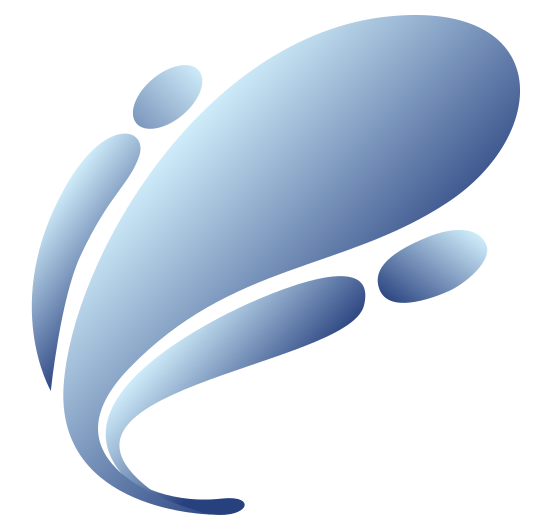 Define action items
Have a problem? Talk it over as a team and reach out to your TA and professor.
Don't let difficulties communicating put you behind
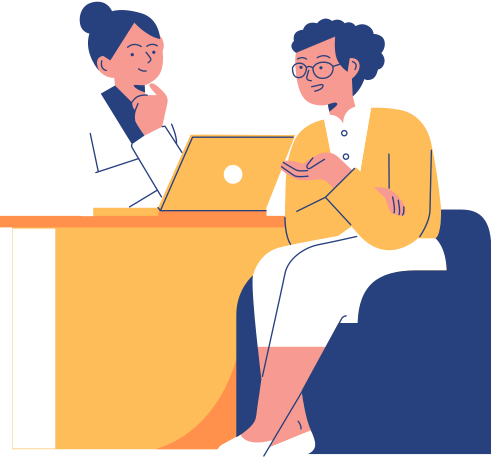 Communicating Technical Information . . .
Think of Persuasion
Start with Organization
Be Concise
Not just informing audience of your decisions, but persuading them that you made the right decisions
Use visual aids [Block diagrams, photos of product, etc]
"So what?"

Your audience can always ask questions
. . . As a Team
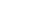 Planned & Cohesive Final Product
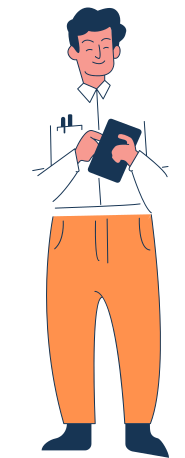 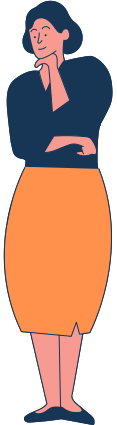 Importance of transitions
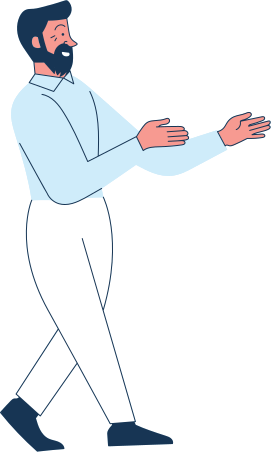 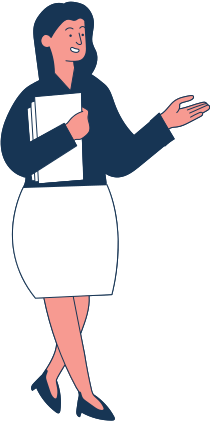 Where does everyone stand?
What do you do when you aren't speaking?
EngineerSPEAK - ECE 445 - Fall 2021
Work to make your group a source of support, not stress!